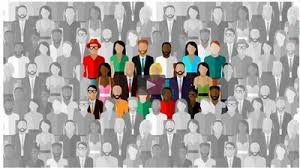 Target Audience
Exploring factors to consider with target audiences and planning.
Exploring factors to consider with target audiences and planning.
What target audiences need to be considered?
Exploring factors to consider with target audiences and planning.
AGE
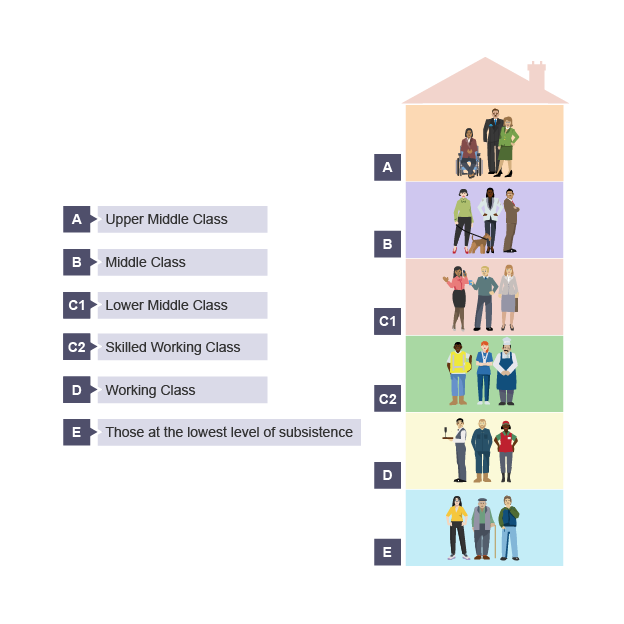 DEMOGRAPHIC 
AUDIENCE PROFILE
Exploring factors to consider with target audiences and planning.
Why are considering target audiences important?
Exploring factors to consider with target audiences and planning.
Exploring factors to consider with target audiences and planning.
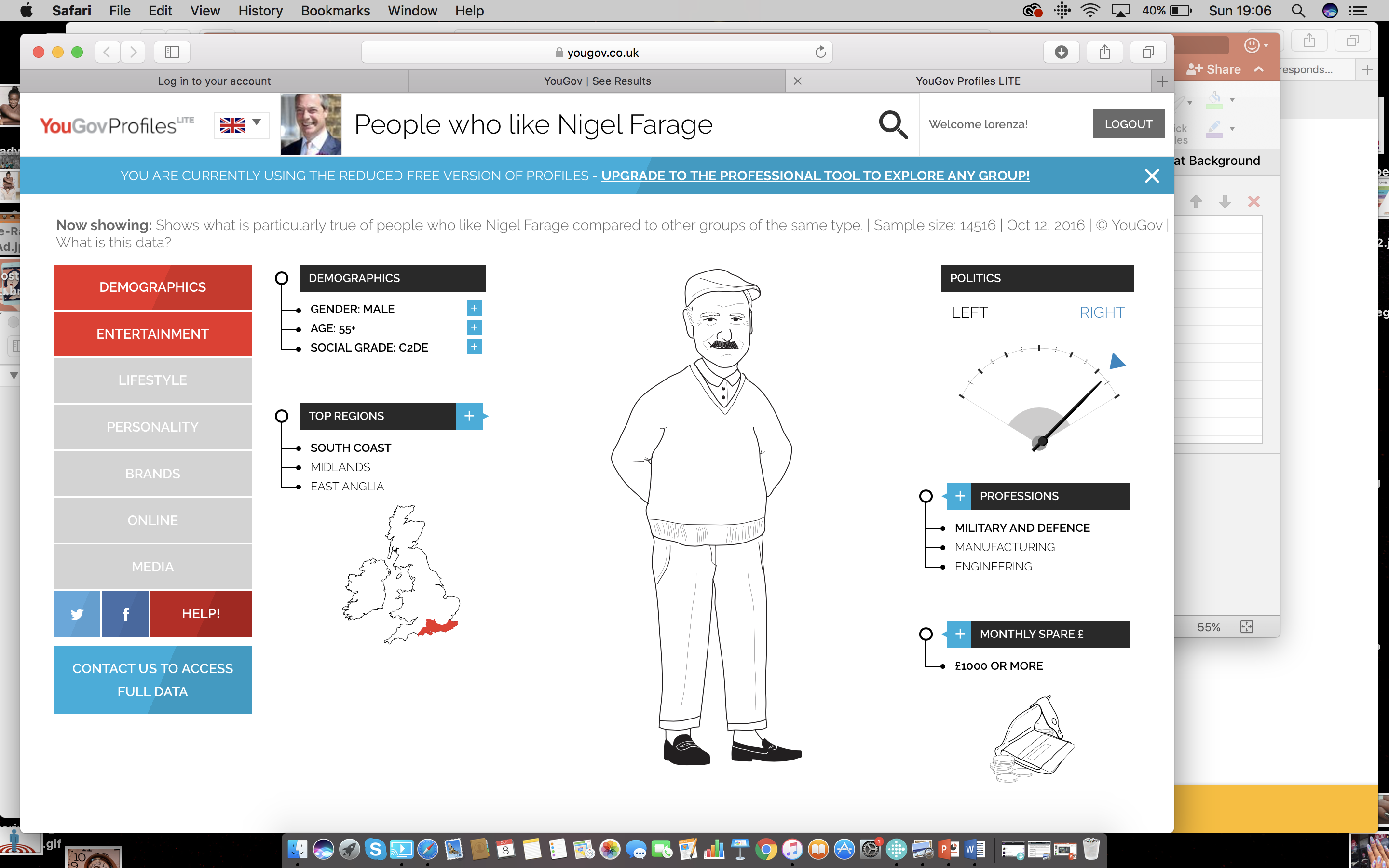 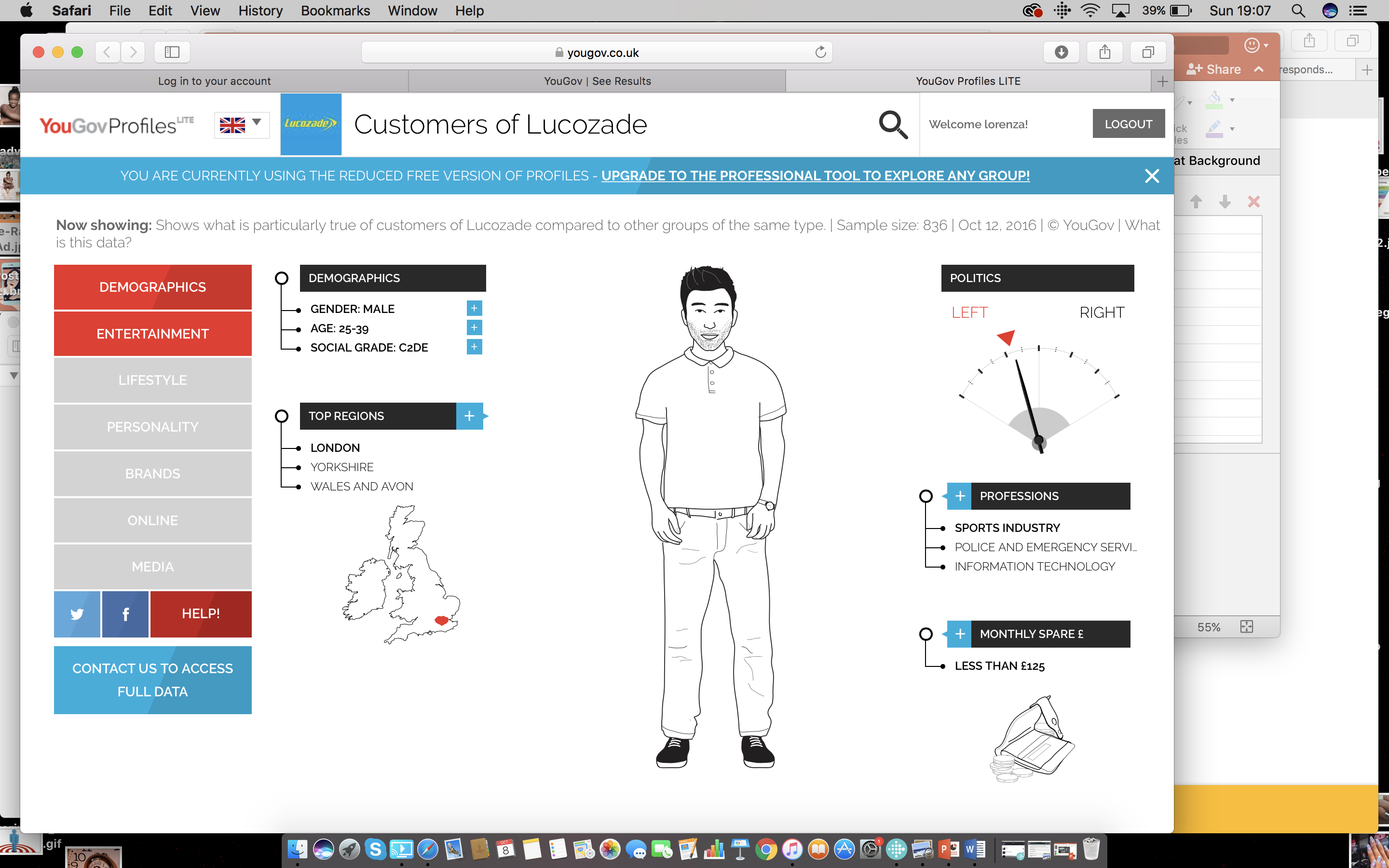 https://yougov.co.uk/profileslite#/
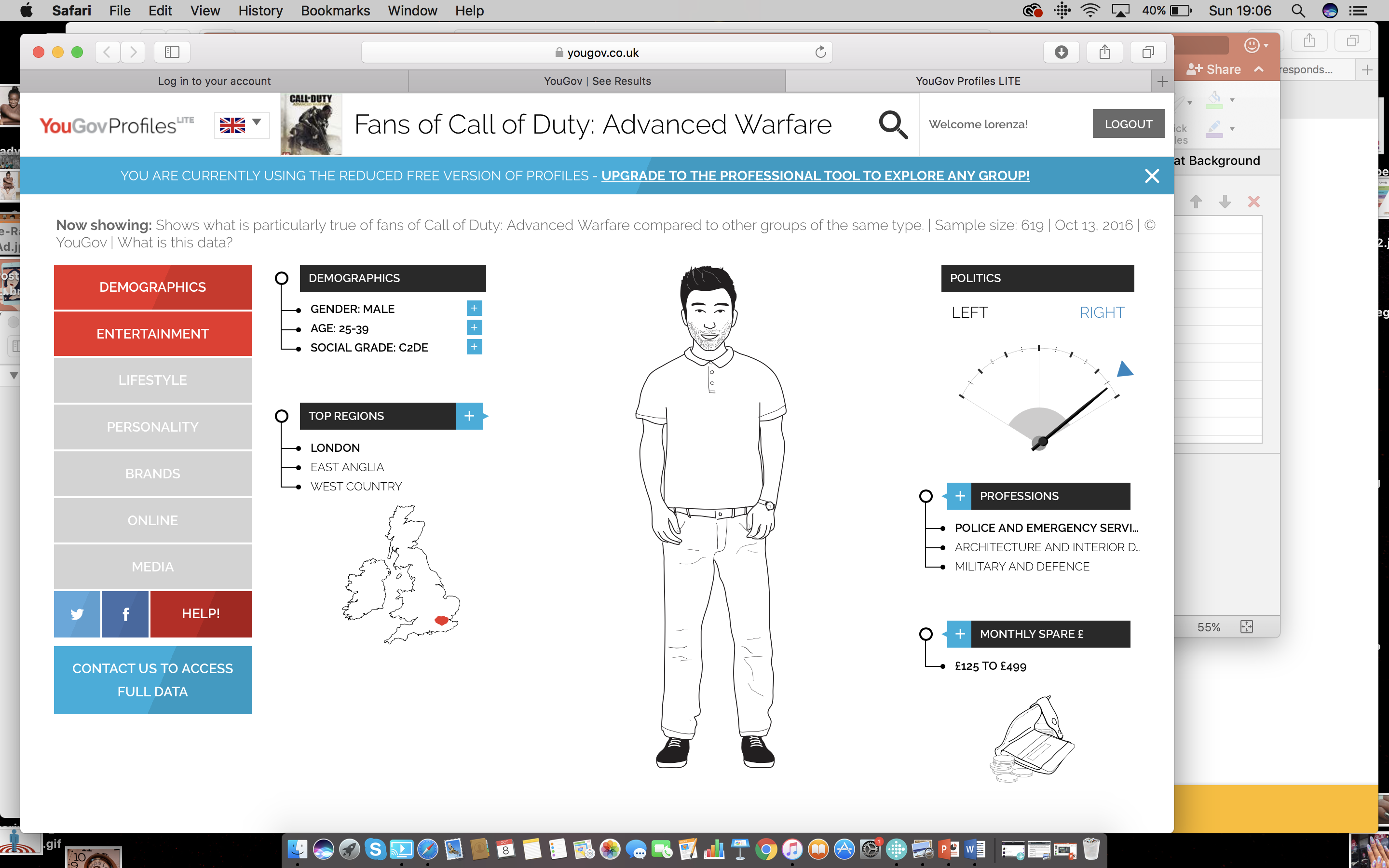 Exploring factors to consider with target audiences and planning.
What is a niche audience?
Project (Part A)
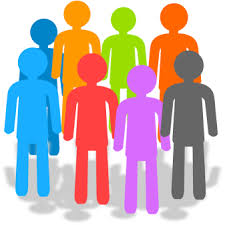 Using what you have learnt about Target Audiences create an idea for a breakfast cereal TV advert.

This is to get out to the widest audience possible.

Create “Blue sky thinking” or a “Mind map” to develop your ideas. How will it look and sound?
Stretch and challenge yourself:
Regarding your target audience – what do you need to be careful of when creating your advert?
What do you need to consider? Why?
Exploring factors to consider with target audiences and planning.
Learning objective: Plan the pre-production of a media product.
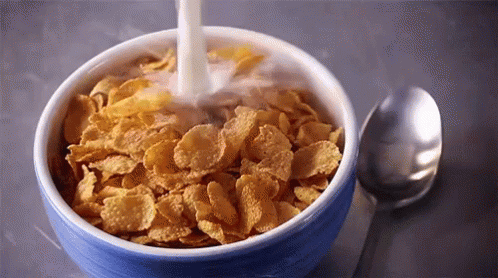 Learning objective: Plan the pre-production of a media product.
Project (Part B)
Using your advert plans from yesterday identify the resources you will need to complete this.
Divide these resources into the following categories:

Prop			Equipment			Person 	   	Other
Learning objective: Plan the pre-production of a media product.
After analysis of brief:
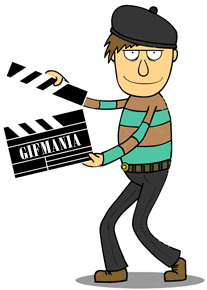 The project will split into three stages:

Pre-production
Production
Post-production
Learning objective: Plan the pre-production of a media product.
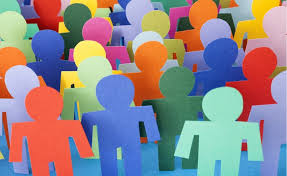 Project Management Software
Key elements found in all PM Software

Task Allocation

Scheduling

Resource Allocation

Report Creation/printing
Learning objective: Plan the pre-production of a media product.
Task allocation and Scheduling

Pre- Production Phase
Decide who will take on each role

Then create a schedule
Storyboard, script outline, mood board
Project Research
Proposal Treatment
Cue sheet, shooting script, page layout
Production scheduling
Location Recce, resource allocation
Stretch yourself: Create a colour-coded gantt chart to track the tasks and timing